عنوان المحاضرة
شريط المهام
عنوان المحاضرة
اجراء عمليات على النوافذ
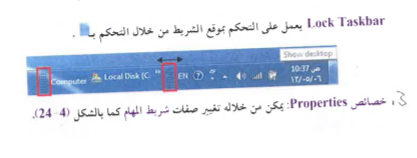 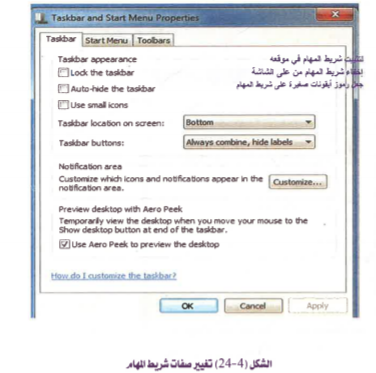 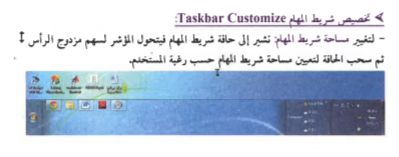 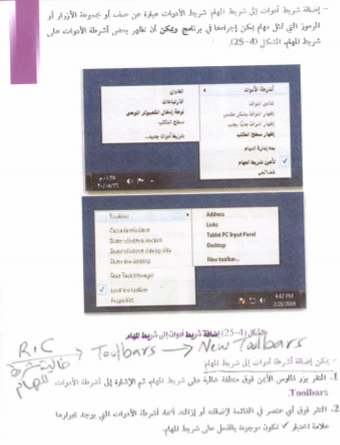 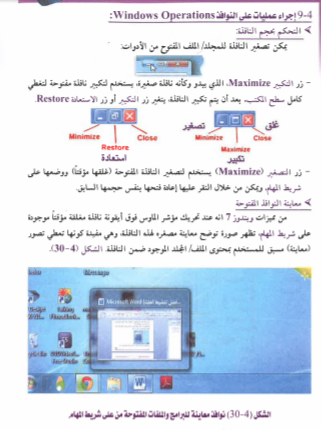 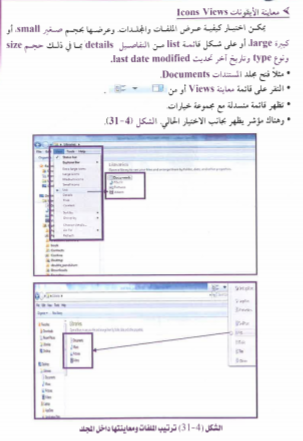 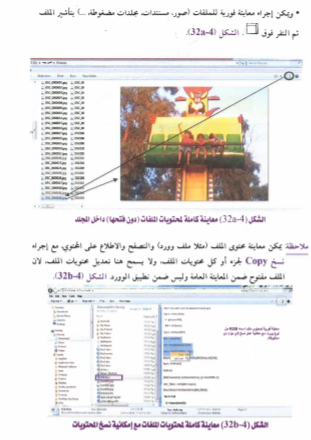 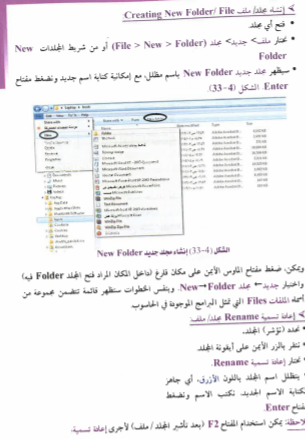 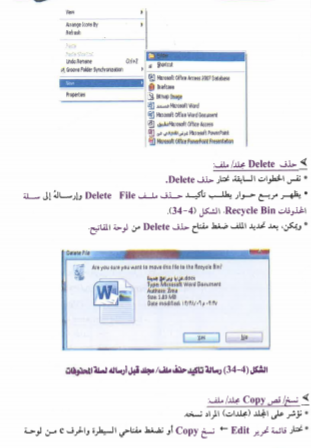